5 bands in 2U
Or maybe 8 bands in 3U
Or 10 in 4U
(if you don’t count HF)
(Or amplifiers)
In The Beginning
There were W1GHZ Cheap and Simple Transverters
FT-817
2 GHz & 3 GHz
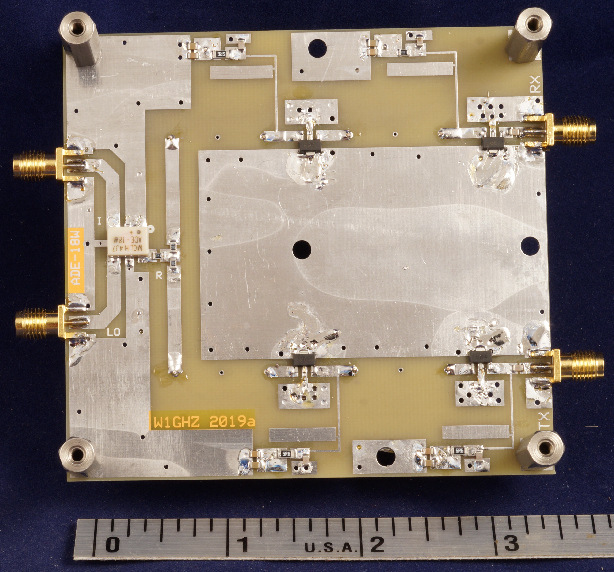 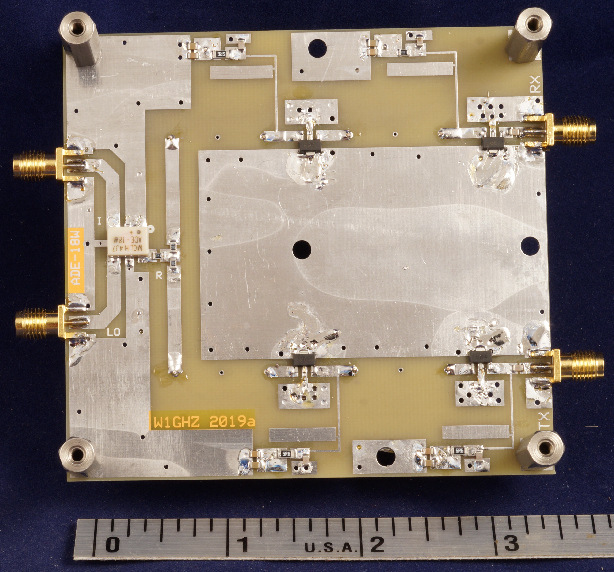 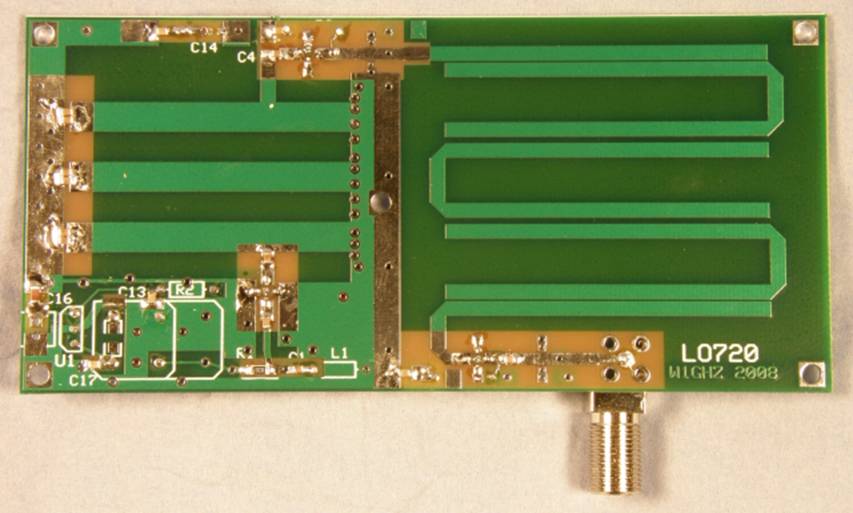 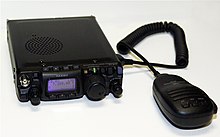 +
+
+
In The Beginning
There were W1GHZ Cheap and Simple Transverters
2 GHz & 3 GHz
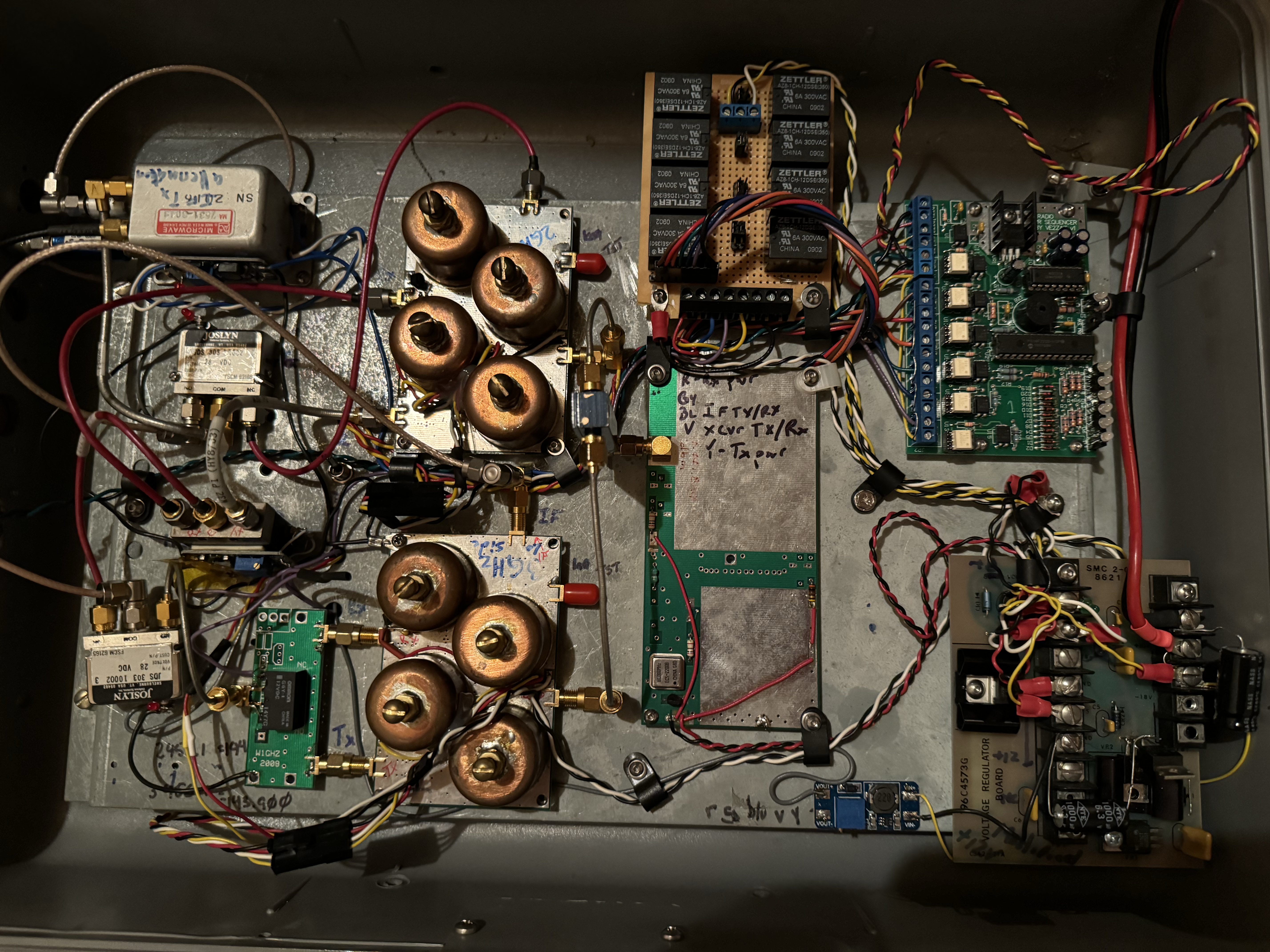 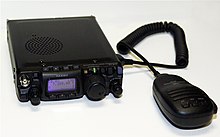 =
+
In The Beginning
There were W1GHZ Cheap and Simple Transverters
5 GHz





And a 10 GHz (DEMI)
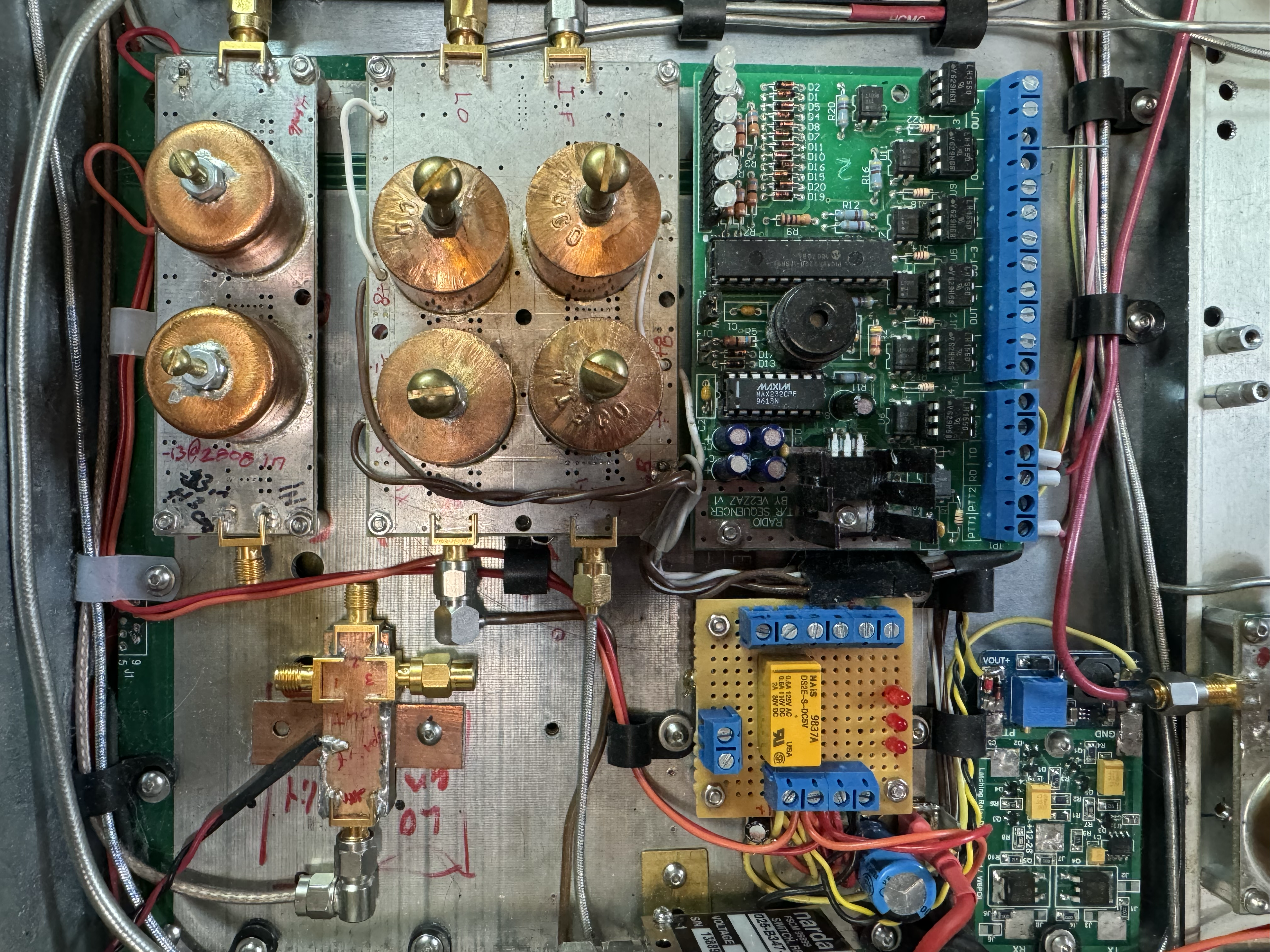 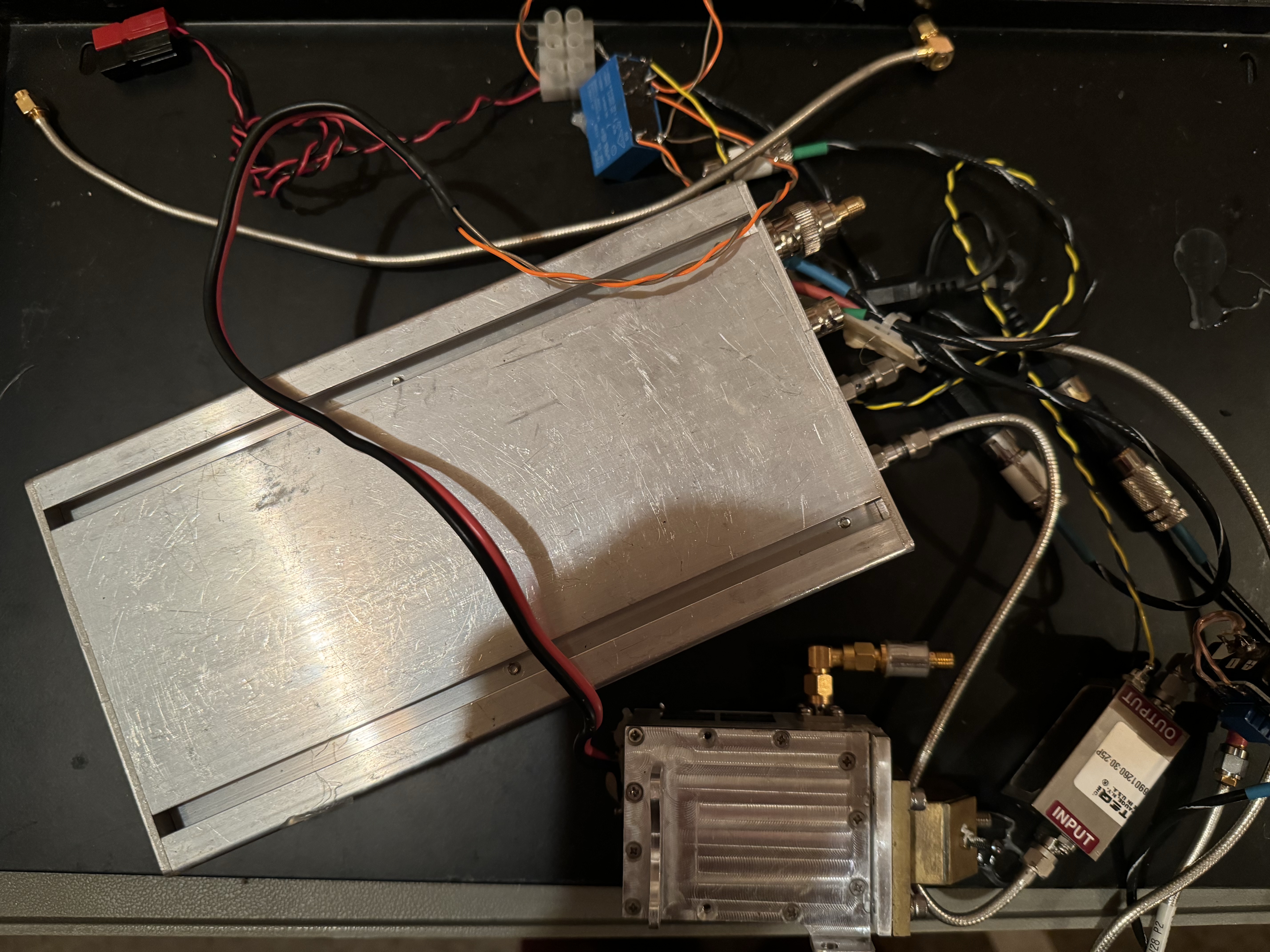 And a Whole Bunch of Carrying Cases
Time to Consolidate!
Keep the 817 and W1GHZ transverter modules
W1GHZ - 900, 1296, 2 GHz, 3 GHz, 5 GHz
DEMI – 10 GHz
Add in 
GPSDO
Frequency flexible PLL
Waterfall / FT8 / Digital subsystem
System Design
900 MHz
Transverter
Sequencer
1296 MHz
Transverter
PTT
FT-817
1:6 SMA Relay
2.3 GHz
Transverter
1:6 SMA Relay
IF
USB/TTL
Cat
RF In/Out
3.4 GHz
Transverter
USB SignaLink
5.7 GHz
Transverter
LCD w touchscreen
GPS Antenna
SPI
Raspberry Pi
GPSDO / PLL
USB
Band Switch
Kbd
5 Supplies, 3 voltages per transverter, 5 transverters, Tx or Rx mode
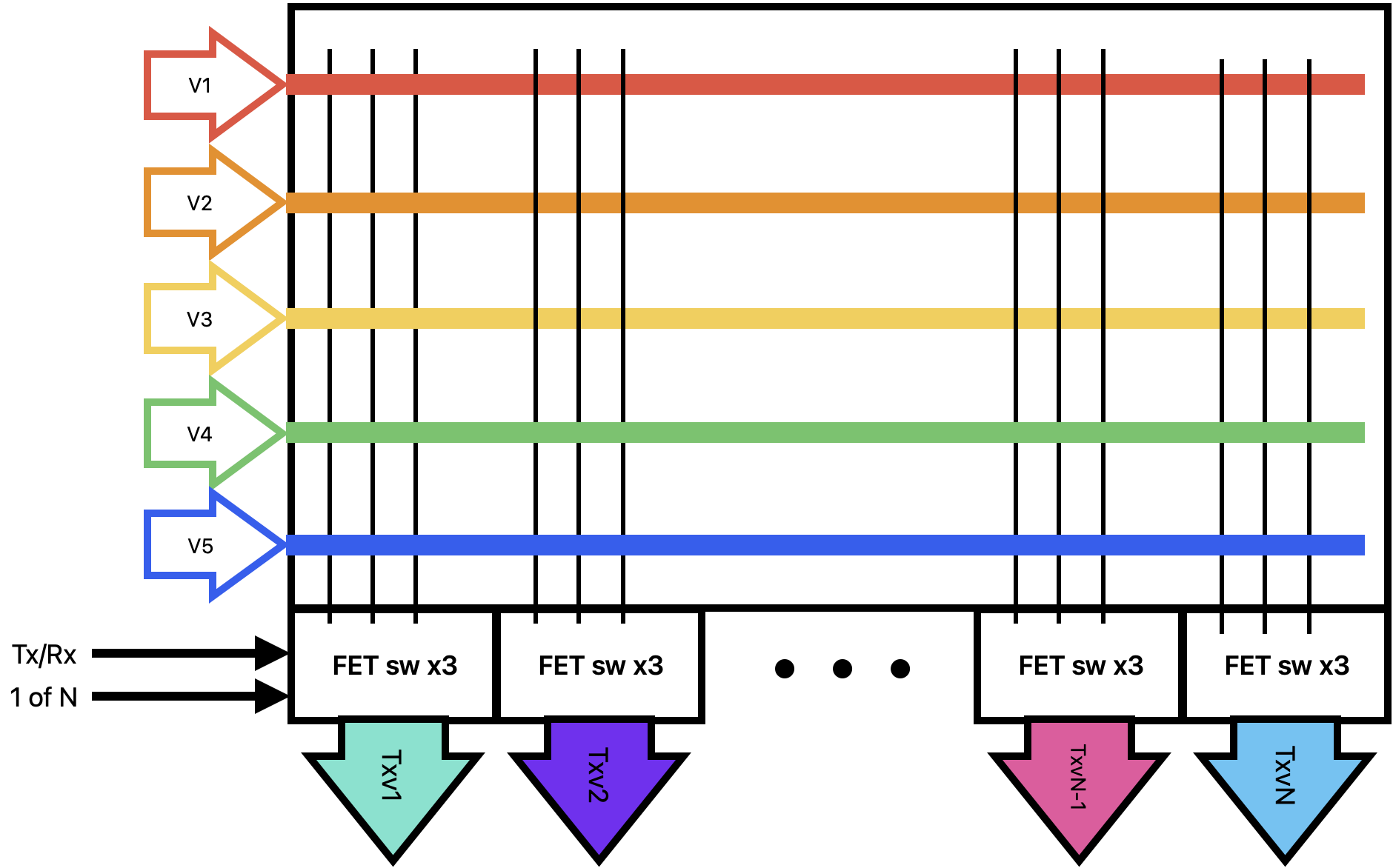 Always On
On for RX
On for 
TX
Select
Plus a whole bunch of FET switches with selection logic
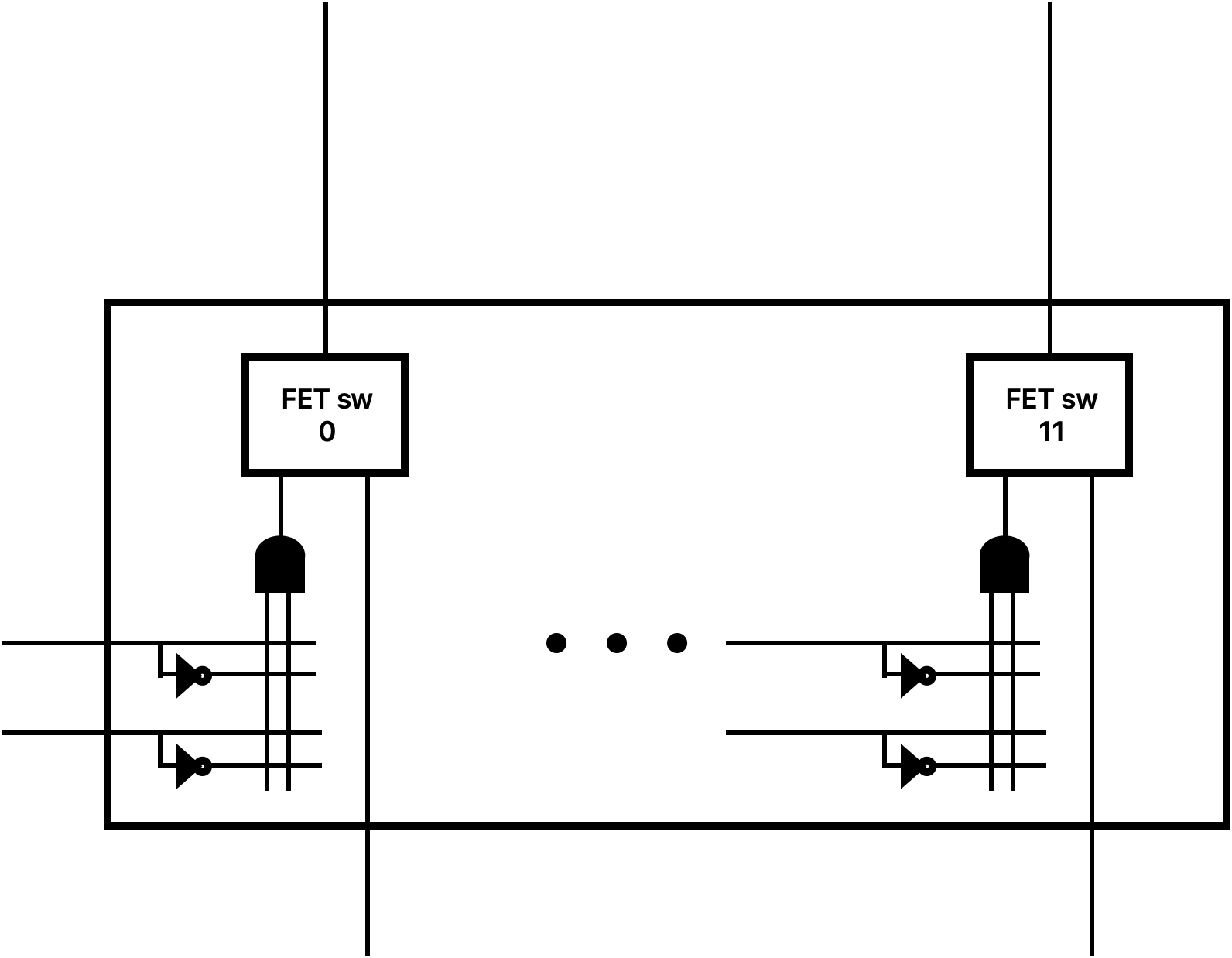 TX/RX
…
Select 0 to N
Is one metric &^$%# ton of jumpers
As soon as it was done….
Murphy arrived!
Adding another transverter
Need another voltage
Sequencer complexities
Preamp considerations
Amplifier considerations
Has To Be an Easier WayTM !
Simple FET Switch board
Vin1
Vin3
Vin2
TR/RX1
Select1
FET Sw
FET Sw
FET Sw
Out1
Out3
Out2
Somewhat simpler
Transverter
TX Out
IF
RX In
TxV
RxV
AoV
Tx/Rx (PTT)
FET Switch
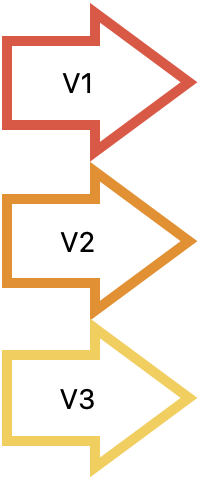 Select
Familiar FET Power Switch
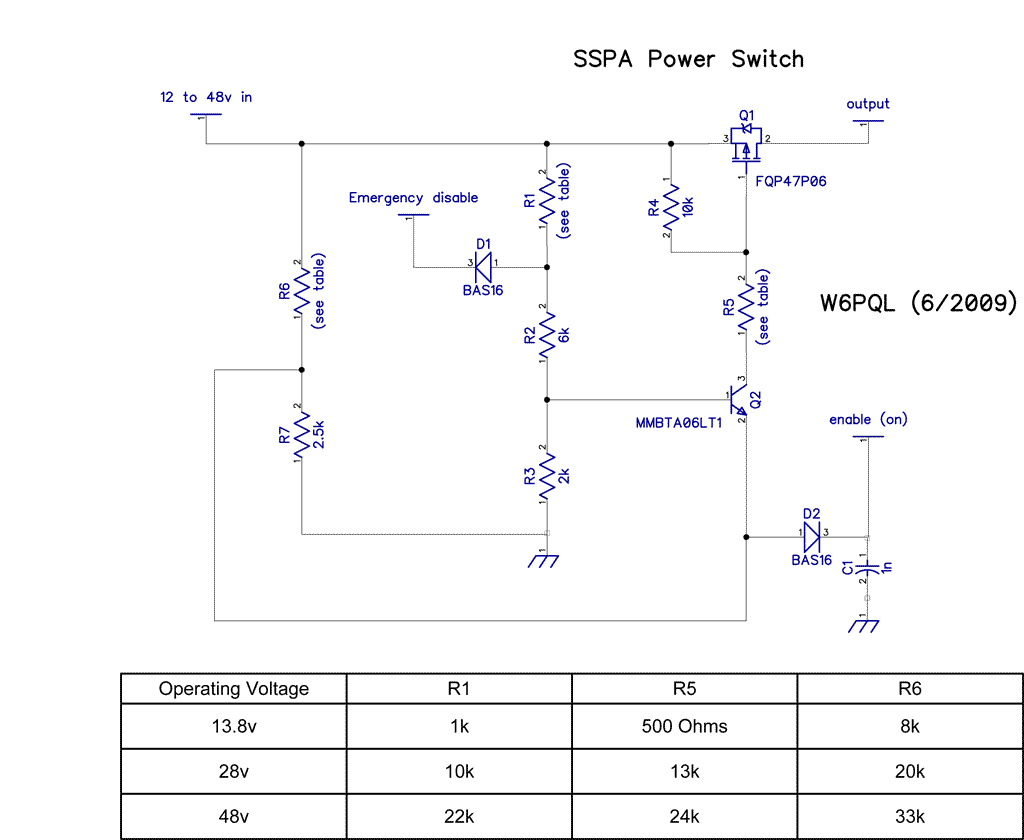 Using a slightly different transistor
	F9Z24NS
SMD mount, -55V-2300V
15V VGS 

Got a tube of parts @ MUD Banquet!
System Design V2
Tx/RX
Select 1-5
900 MHz
Transverter
T/R
Sequencer
T/R
1296 MHz
Transverter
PTT
FT-817
1:6 SMA
2.3 GHz
Transverter
1:6 SMA
T/R
IF
USB/TTL
Cat
RF In/Out
3.4 GHz
Transverter
T/R
USB SignaLink
T/R
5.7 GHz
Transverter
LCD w touchscreen
GPS Antenna
SPI
Raspberry Pi
GPSDO / PLL
USB
Band Switch
Kbd
GPSDO + PLL + RasPI
LARS GPSDO 10MHz reference
Arduino
Common off the shelf GPS module – RS232 interface
ADF4351 PLL Synthesizer - 35MHz to 4.4 GHz
Arduino reference designs available
RasPI reference design available
https://github.com/davecrump/RPiADF4351
GPSDO + PLL
LARS GPSDO 10MHz reference
Arduino
Common off the shelf GPS module – RS232 interface
ADF4351 PLL Synthesizer - 35MHz to 4.4 GHz
V1.0 Arduino based
V2.0 RasPI 
ADF4351 reference design available
https://github.com/davecrump/RPiADF4351
GPSDO + PLL
Lars GPSDO
Arduino + GPS module + cheap 10 MHz OXCO
Code and schematics
https://www.eevblog.com/forum/projects/lars-diy-gpsdo-with-arduino-and-1ns-resolution-tic/
Built as stand-alone without display. Modified code to pass status to 2nd Arduino
GPSDO
Lock
PLL
FTDI
USB/
RS232
Arduino
COTS GPS Module
1pps
/10 – 1MHz
Counter
/2 – 5MHz
USB
(optional)
10MHz OXCO
DAC1 out
10 MHz
GPSDO
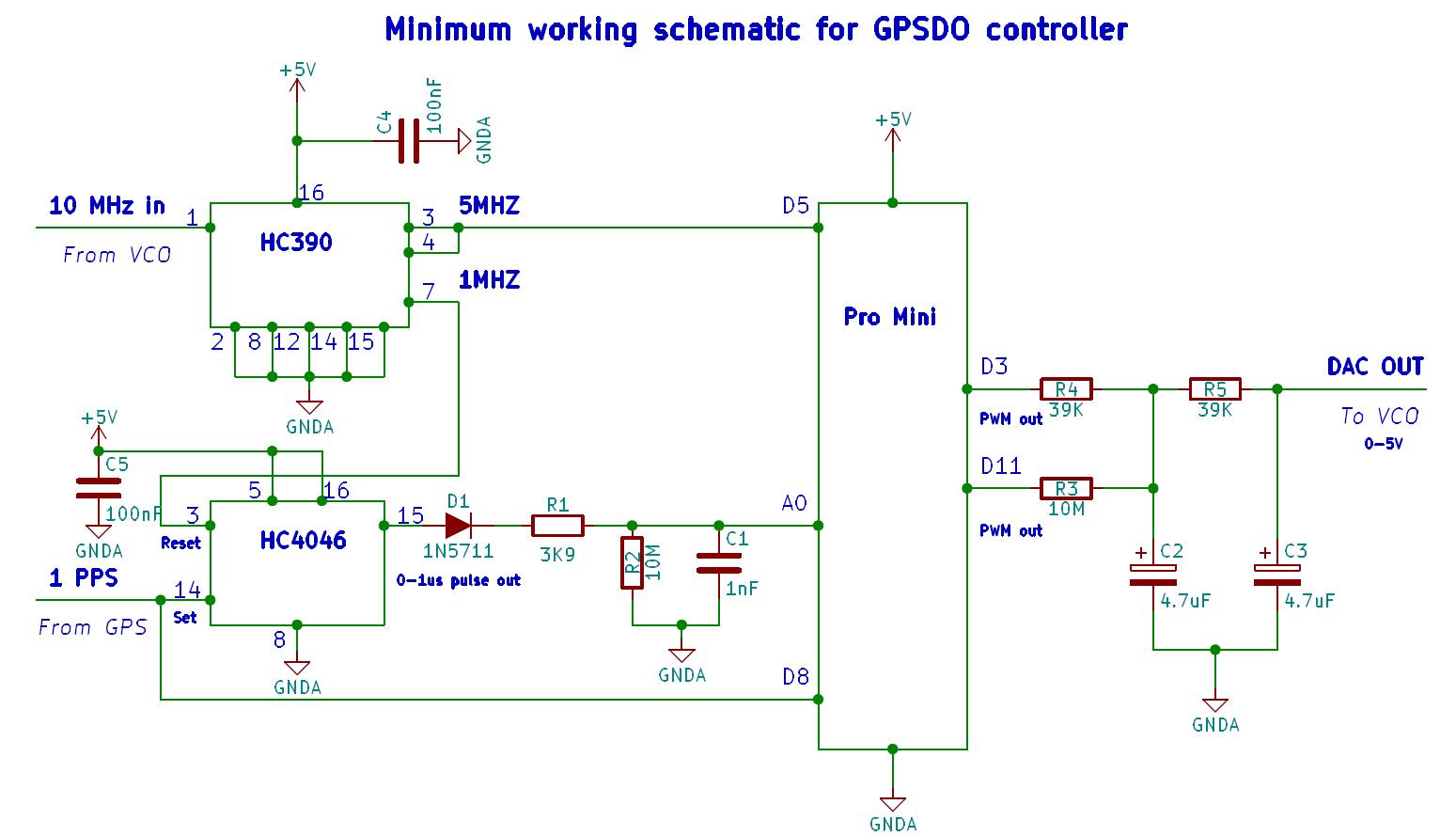 PLL V1.0
Lock
FTDI
USB/
RS232
Arduino
COTS ADF4351 Module
35MHz – 4.4 GHz Out
I2C
Frequency
Select
USB
(optional)
I2C
Interface
2 line x 16 char
LCD Display
10 MHz
10MHz OXCO
PLL V1.0
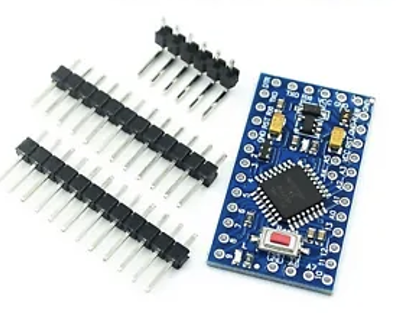 Arduino Mini Pro
eBay - $3.13
I2C LCD Display interface
eBay - $1
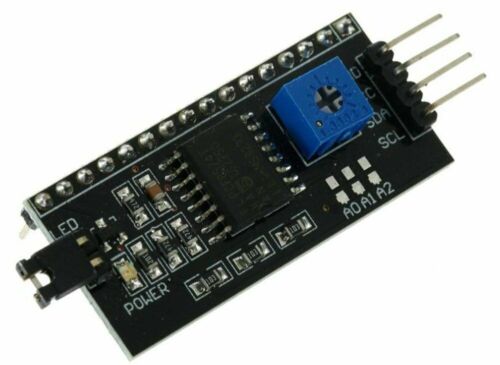 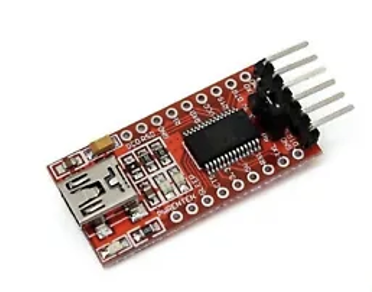 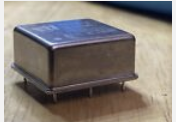 10MHz VCOCXO Module
eBay - $12
FT232RL FTDI Serial Adapter Module
eBay - $1.25
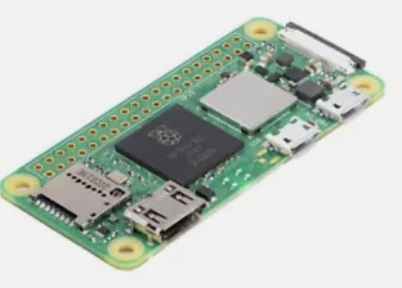 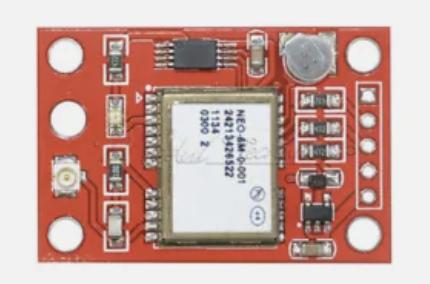 GPS Module
eBay - $2.79
Raspberry Pi Zero 2 W
eBay - $22
PLL V2.0
Lock
USB
Pi 3 or 2W
COTS ADF4351 Module
35MHz – 4.4 GHz Out
I2C
Keyboard
Band
Select
Touchscreen
10 MHz
10MHz OXCO
HDMI
Future work
Tidy up before June & train user
Post June 2024
Dish/Feed switch to demultiplex the feed line
Preamplifier Deck – Need to put in drop/insert ports
Amplifier Enclosure – Won’t fit in road case and be portable
220 MHz transverter
24 GHz narrow band?